Diabetes UPDATE Seminar
2023　11/10（金）19:00～20:35
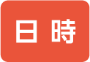 オンライン配信　発信会場：おきみゅー美術館講座室
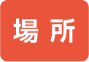 オープニングリマークス
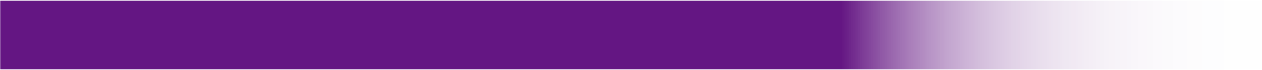 ＊日病薬　病院薬学認定単位 1.0単位
（コード：Ⅲ－２、Ⅴ－２）の取得が可能
屋良　朝博　先生　
社会医療法人　敬愛会　ちばなクリニック　副院長　糖尿病内科
講演1  (19:00〜19:40 )
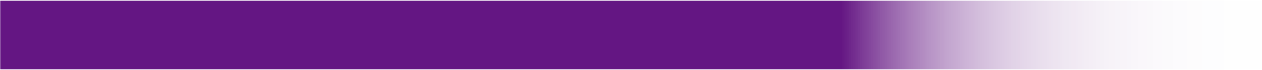 石原　淳　先生　
社会医療法人 敬愛会「なかがみ西病院」準備室担当理事
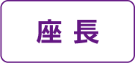 森　英樹　先生
岡山赤十字病院 院長補佐・薬剤部 部長
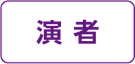 地域フォーミュラリーを考える
　　　　　〜糖尿病治療を中心に〜
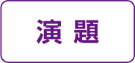 講演２ (19:40〜20:20 )
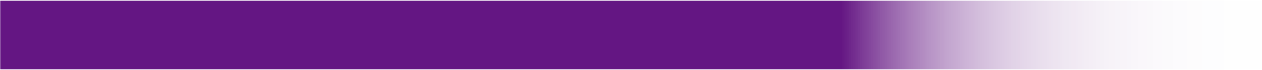 屋良　朝博　先生　
社会医療法人　敬愛会　ちばなクリニック　副院長　糖尿病内科
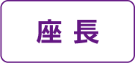 松岡　孝　先生　
岡山旭東病院内科/倉敷中央病院糖尿病内科
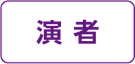 インクレチン製剤の進歩と期待
　　　〜インクレチン関連薬を使いこなす〜
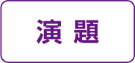 ディスカッション (20:20〜20:35 )
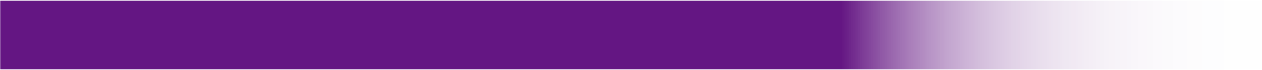 「チルゼパチドは沖縄においてどのような患者さんに有効であるか」
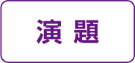 共催：
沖縄県病院薬剤師会
日本イーライリリー株式会社
田辺三菱製薬株式会社
116233-03
116233-05
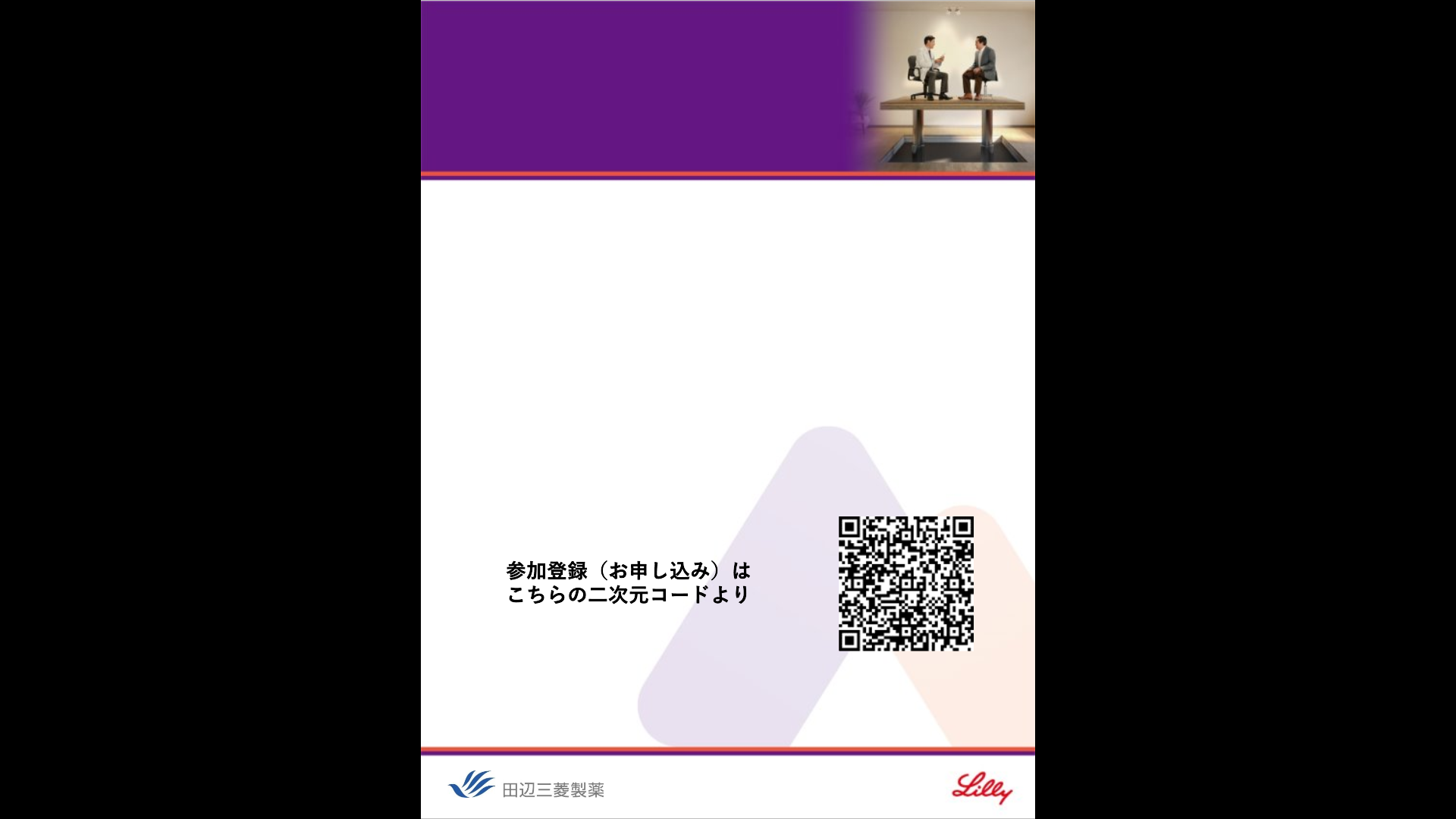 事前登録方法
 Diabetes UPDATE Seminar
＜2023/11/10（金）19:00 ～ 20:35＞
本会はオンライン開催となります。ご視聴を希望される方は、接続情報を送付するため、二次元コードでのお申し込みをお願いしております。お手数をお掛けいたしますが、ご理解とご協力をいただけますと幸いです。
尚、お申し込みは会の開始直前でも可能ですが、お問い合わせに対応できない場合がありますので、お早めのお申し込みを宜しくお願いいたします。ご不明な点は下記の問い合わせ先にご連絡ください。
また、講演会の情報をソーシャルメディア等に投稿することはご遠慮ください。
日病薬　病院薬学認定単位の申請方法
通常の視聴同様に事前登録の上ご視聴下さい。
また講演会中に提示する3回のキーワードをご確認下さい。講演会終了後、画面上に2次元コードを表示いたしますので、そこからアクセスいただき、ご施設名とお名前、3つのキーワードをご回答ください。
事前登録
事前登録はこちら
Webexダウンロード
はこちら
※ご視聴いただく際は、事前にWebexアプリのダウンロードが必要です。ダウンロード方法については、右記URLまたは二次元コードよりご参照ください。

また事前登録は下記URLもしくは右記二次元コードよりログイン頂き、お名前、メールアドレス、ご施設名、ご職業の登録をお願いいたします。

事前登録後、視聴アクセスリンクをご登録メールに送信させて頂きます。
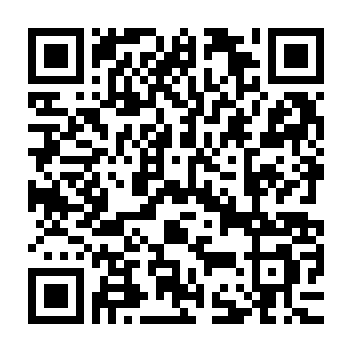 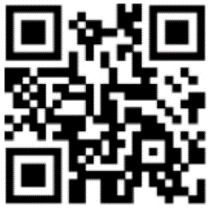 二次元コード
lilly-Japan.webex.com
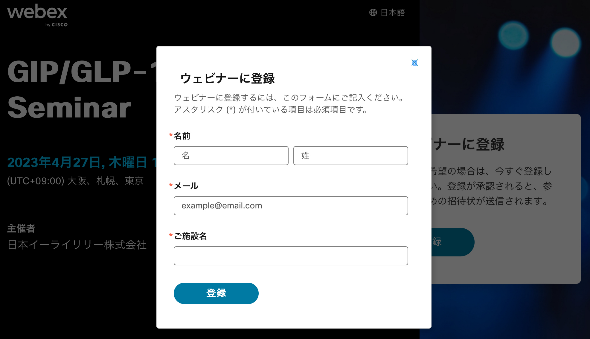 https://onl.la/HCgshfg
こちらのURLもしくは2次元コードより登録下さい
事前登録は
こちら
【お問い合わせ先】
日本イーライリリー株式会社　西日本支店　長瀬　真二
（TEL:090-7557-7893 /mail:nagase_shinji@lilly.com）
116233-03
116233-05
主催：日本イーライリリー株式会社